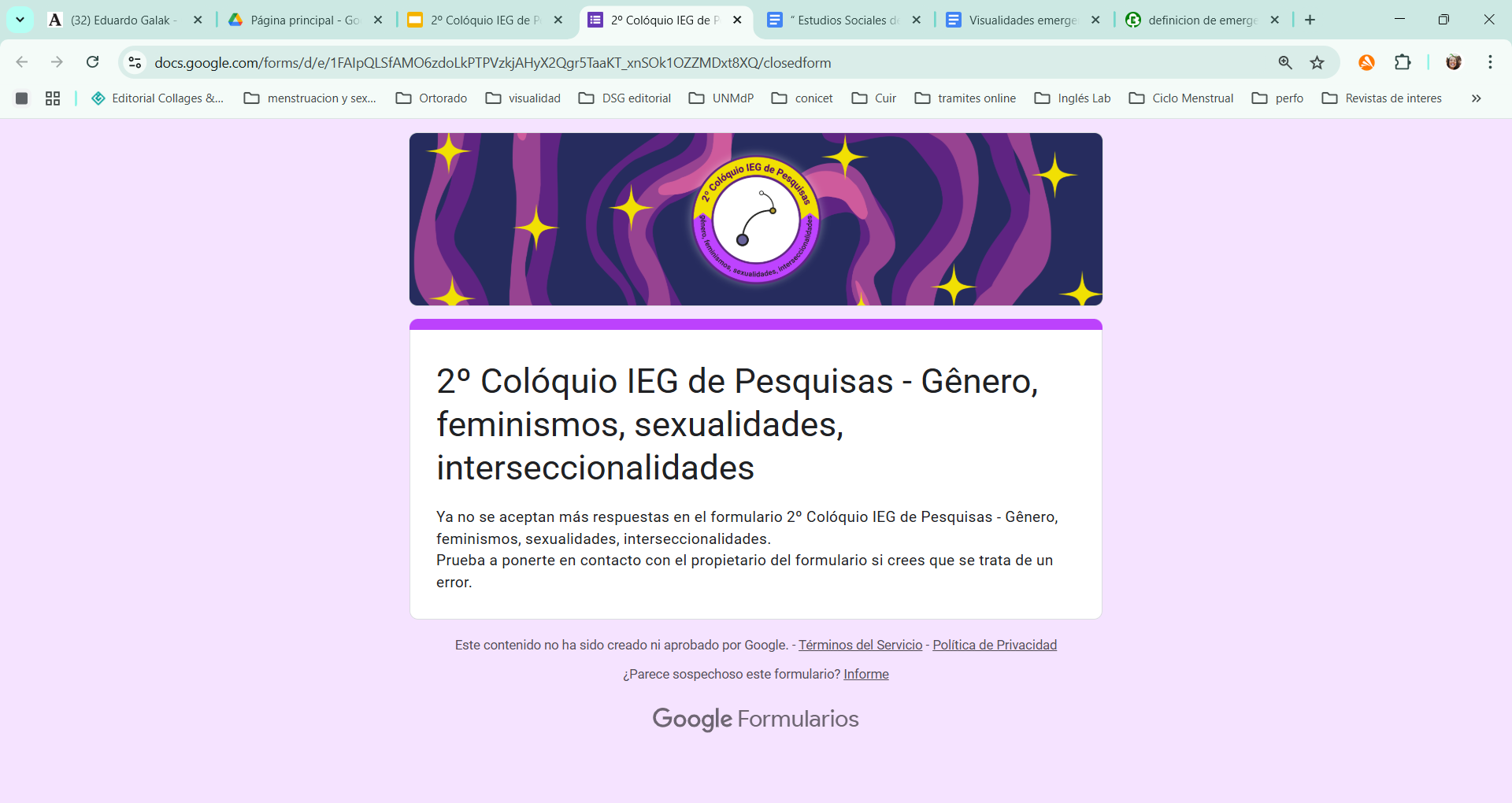 Visualidades transfeministas de personas menstruantes ¿emergentes o en emergencia?
ornela barone zallocco
CONICET UNMdP, Argentina
Visualidades transfeministas de
pessoas menstruadas
emergente ou em emergência?
Tenho interesse em explorar visualidades emergentes ou em emergência que se tornam visíveis ou invisíveis, e quais corpos e identidades de gênero são usados ​​para se referir ao ciclo menstrual. Por isso, venho escrevendo alguns artigos acadêmicos nos quais busco refletir sobre sua composição visual e semiótica, buscando mapear e celebrar outras visualidades emergentes que resultam em discursos visuais transfeministas, comprometidos com uma epistemologia interseccional para gestar e multiplicar existências e experiências menstruais.
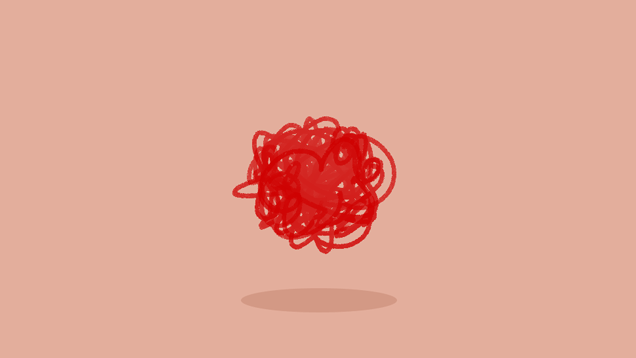 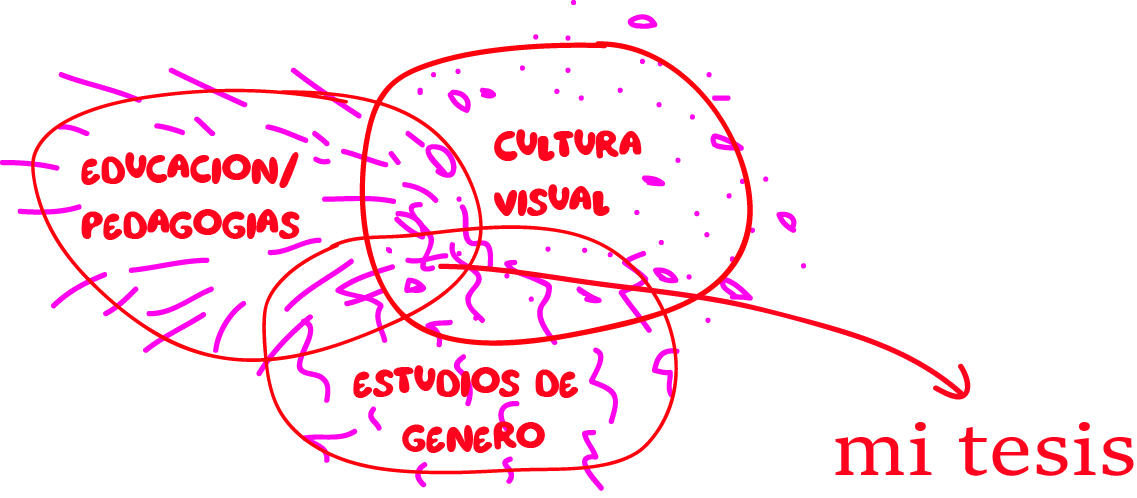 Visualizações e experiências sensíveis do ciclo menstrual em escolas do ensino medio
A epistemologia desta pesquisa é transfectada a partir das diversas disciplinas que me compõem como profissional, criando uma bricolagem epistemológica que denominei trans/in/fim-disciplinar, recuperando as contribuições da cultura visual e dos estudos da performance. De fato, esses campos surgiram e se desenvolveram na intersecção de outros campos disciplinares, dos quais se alimentam constantemente.
Também é uma pesquisa distanciar-se da concepção neutra, empírica, higiênica e eurocêntrica da ciência.
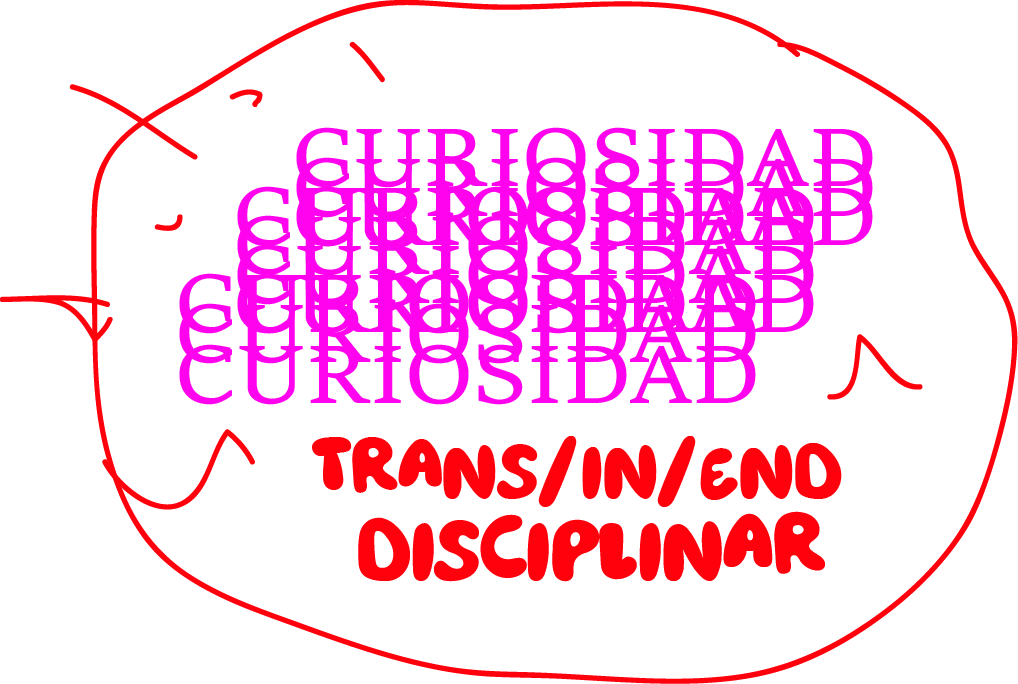 Metodologia (auto)biográfica (Passeggi, 2015, Contreras, 2016, Porta, et. al., 2018), 
Narrativa (Suárez, 2021, Barone Zallocco, 2022)
Pós-qualitativo (St.Pierre, 2014 em Hernandez Hernandez)
-> resgatar seu caráter transdisciplinar, tornado in/finalmente disciplinar, como potencial epistemológico que, longe de reforçar vieses disciplinares e suas metodologias, visa erodir campos, tecidos, conceitos e práticas (Haraway, 2022) como uma forma de bricolagem (Kincheloe e Mc. Laren, 2012) para expor o ponto de vida (Coccia, 2017) a partir do qual conceituo afetivamente minha pesquisa, tendo em vista visibilizar minha relação com a rede de realidade de tais indagações (Kincheloe e Mc. Laren, 2012).

Nada existe quando chego, 
nem acaba quando vou embora.
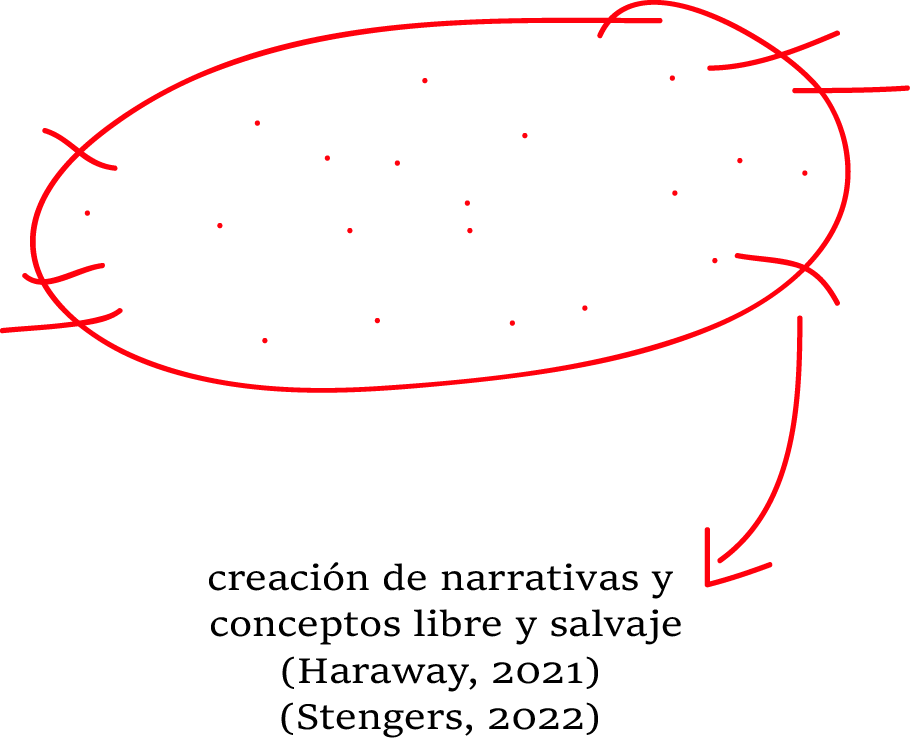 #Metodolo(R)gí@
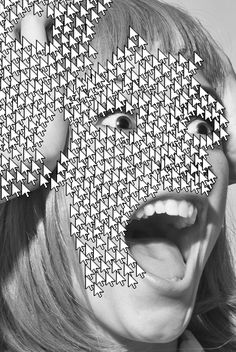 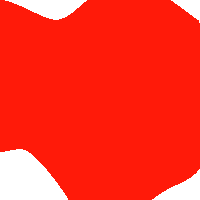 perfor(m)ar
las visualidades
hegemónicas
moderno-coloniales
heteropatriarcales
biologicistas
biomédicas
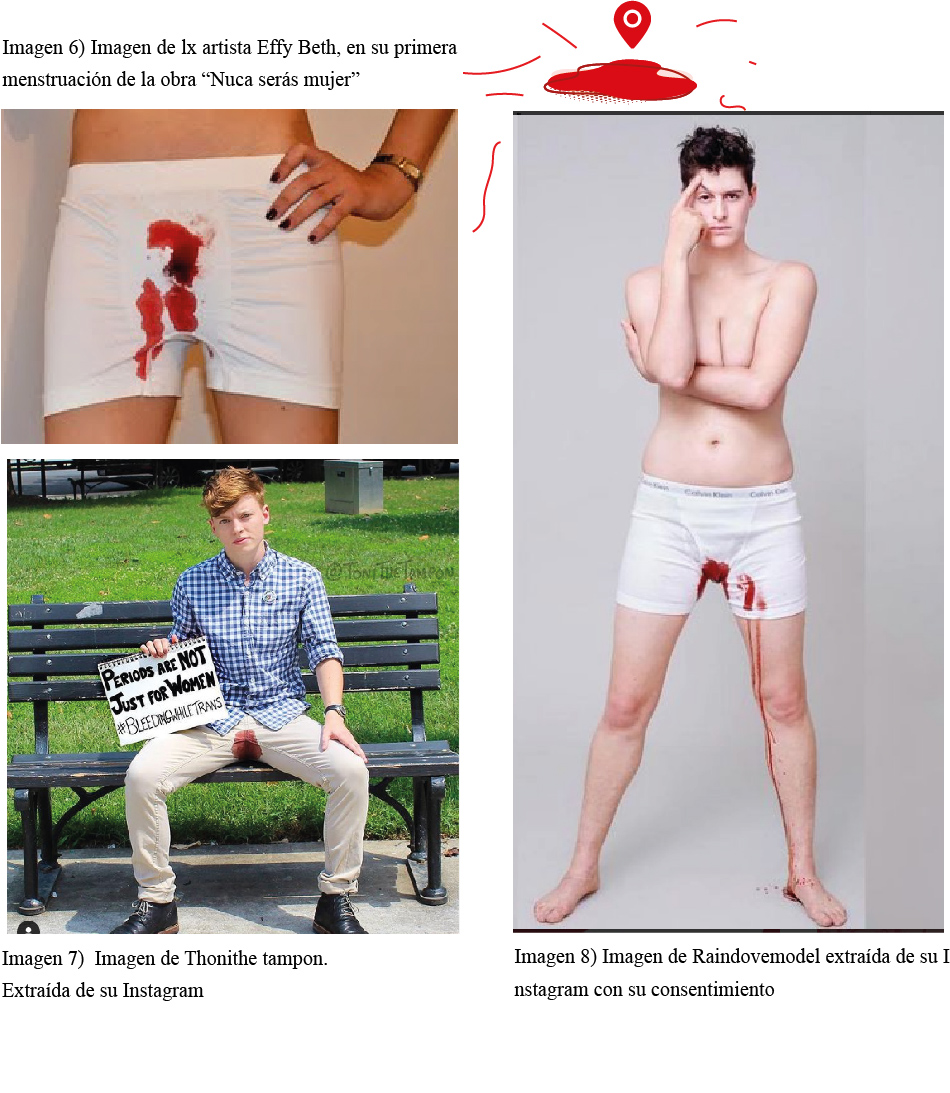 Transmasculinidades menstruantes
Effy Beth
Thonithetampon
Raindovmodel
Personas menstruantes
con discapacidad
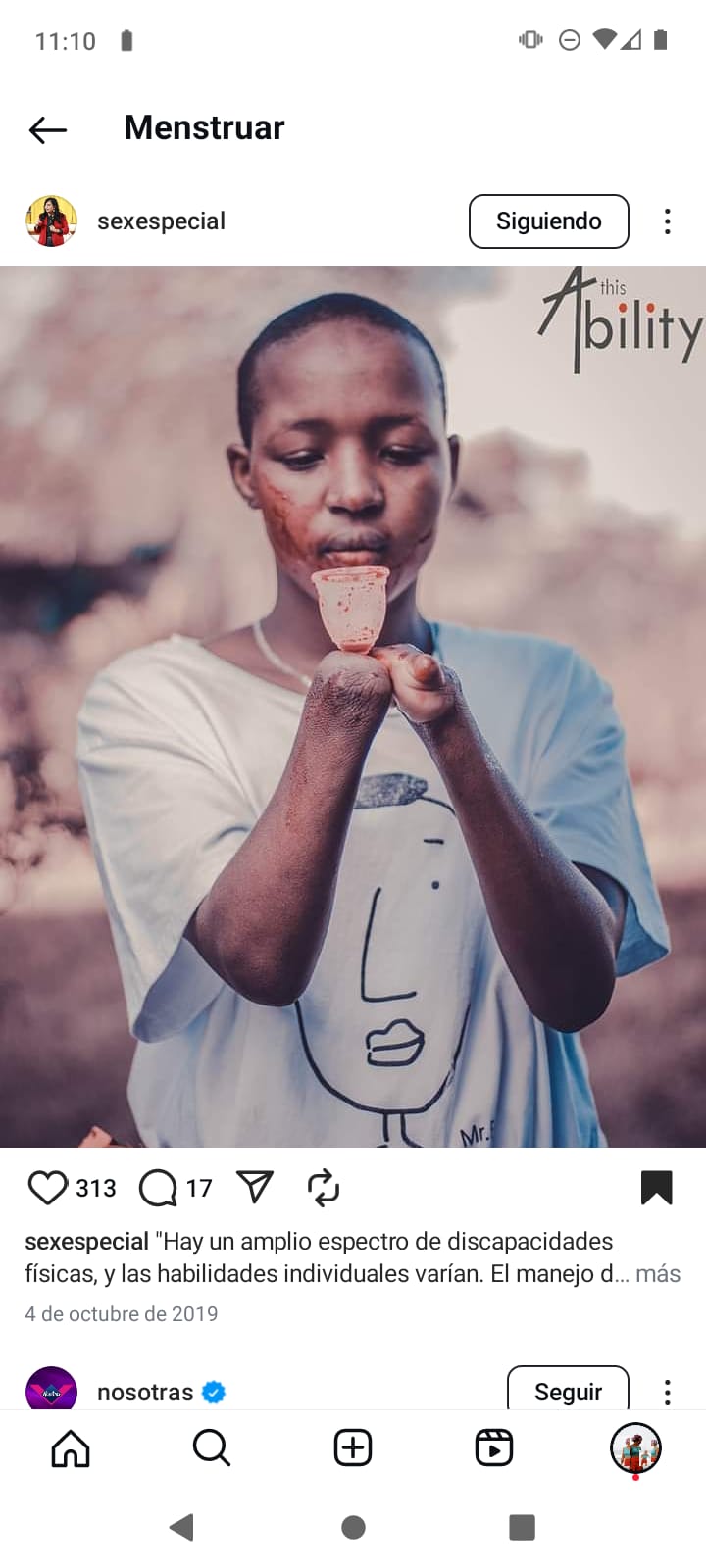 This Ability
Desconozco el nombre de la persona de la imagen
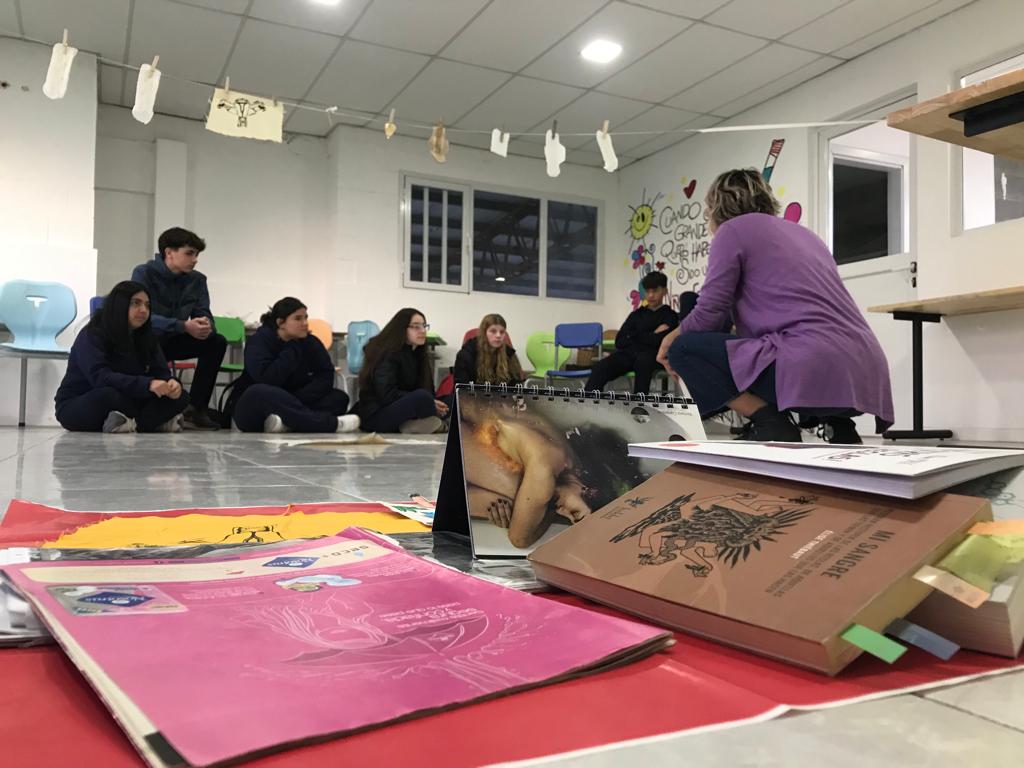 Entonces, 
cómo operan estas visualidades en las aulas?
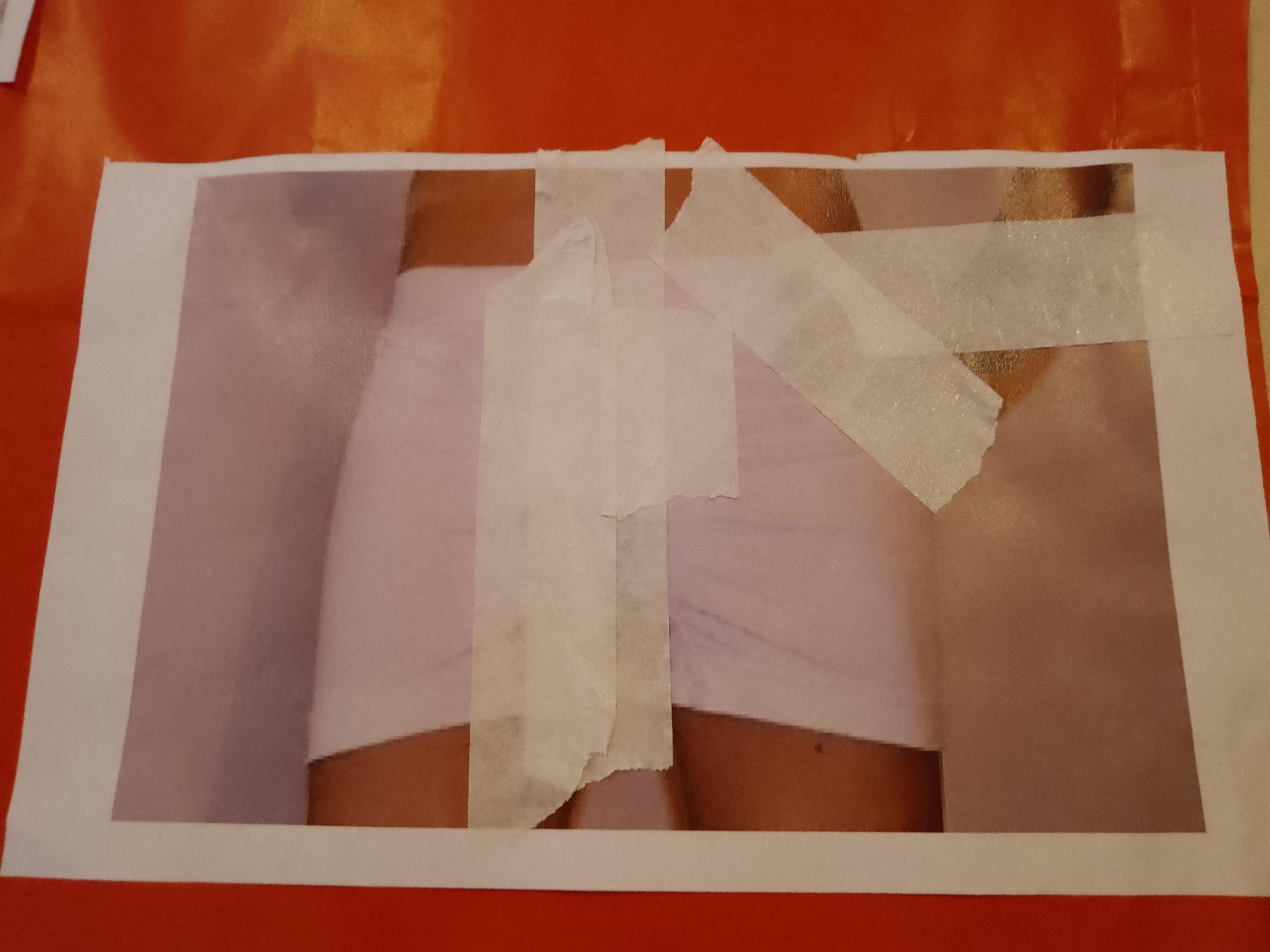 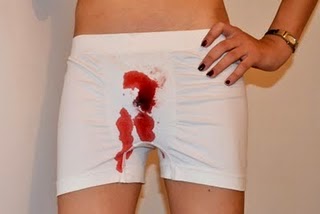 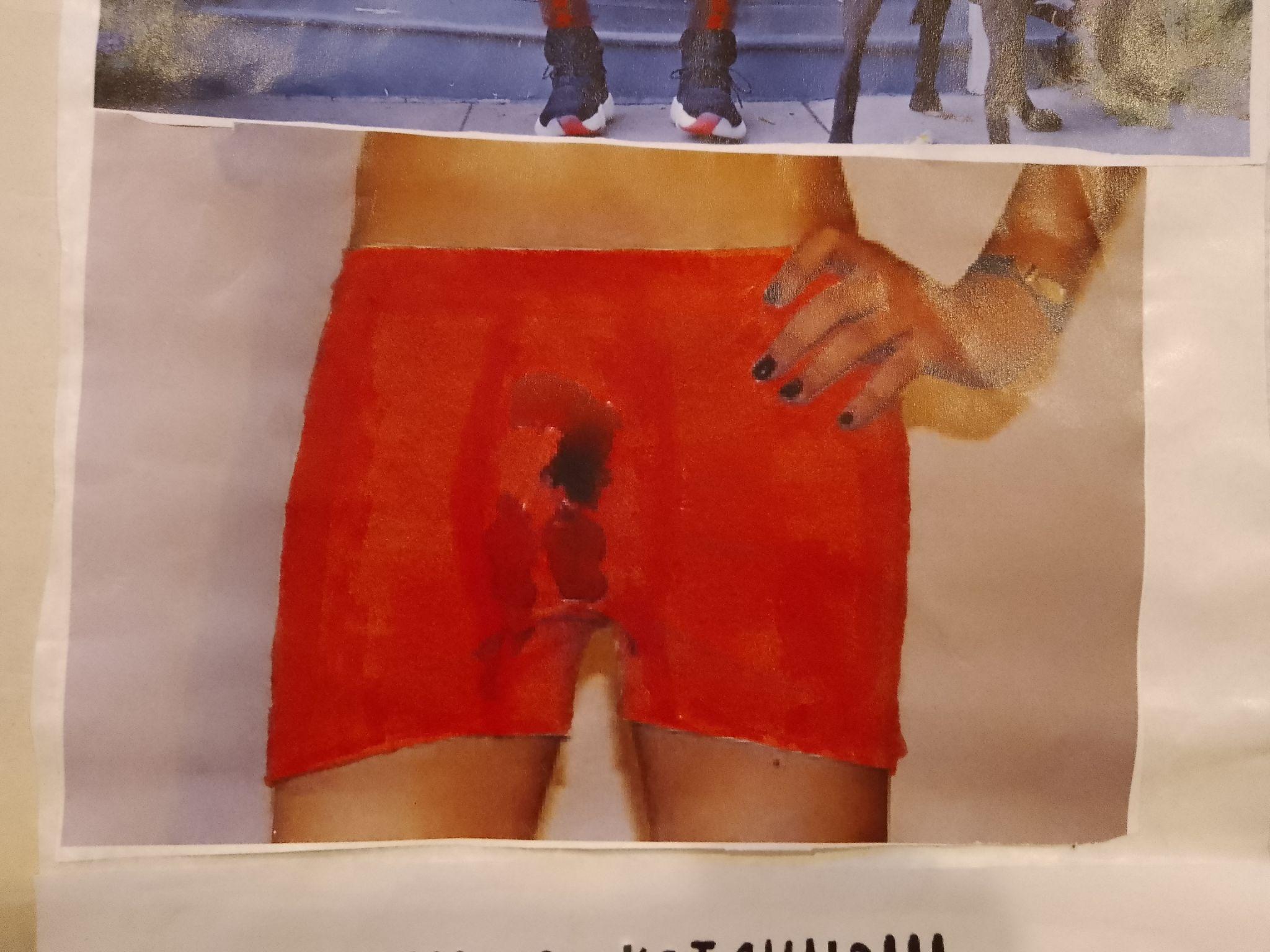 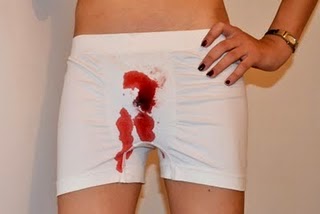 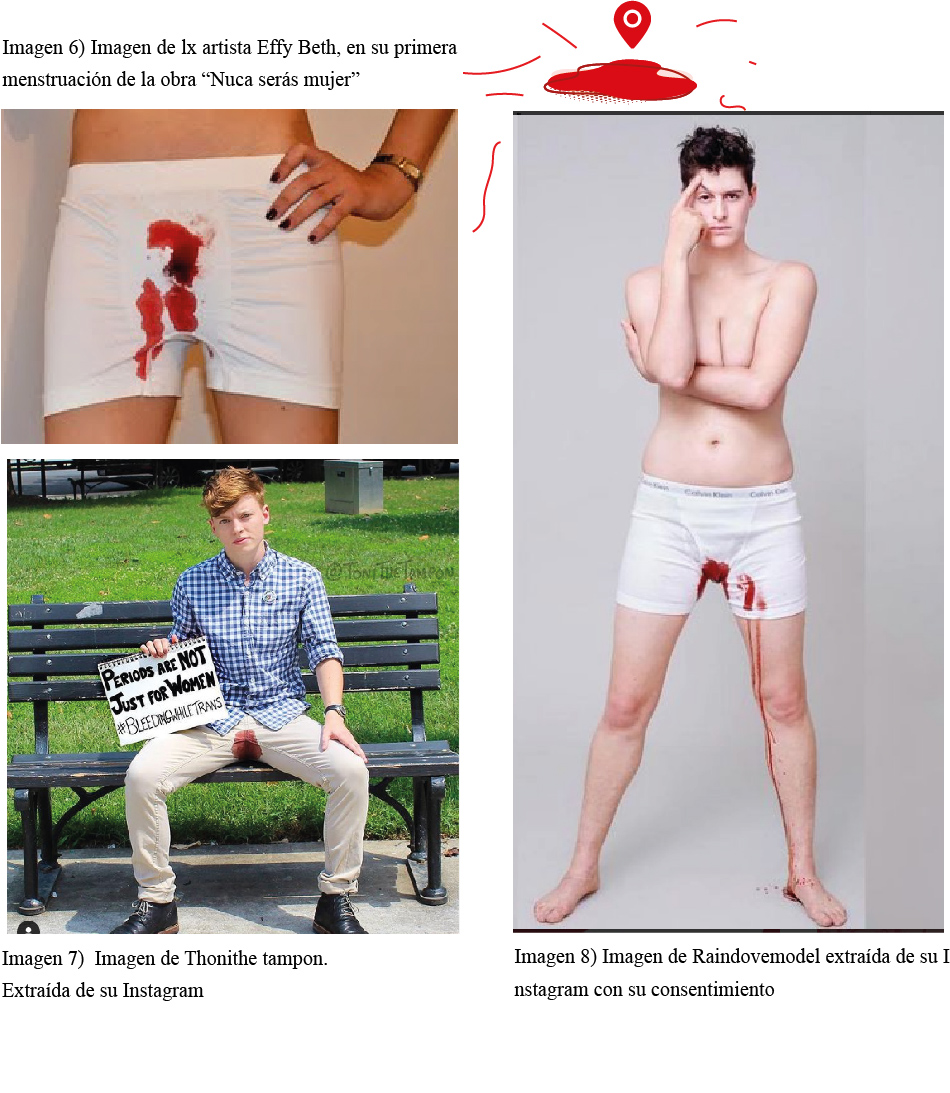 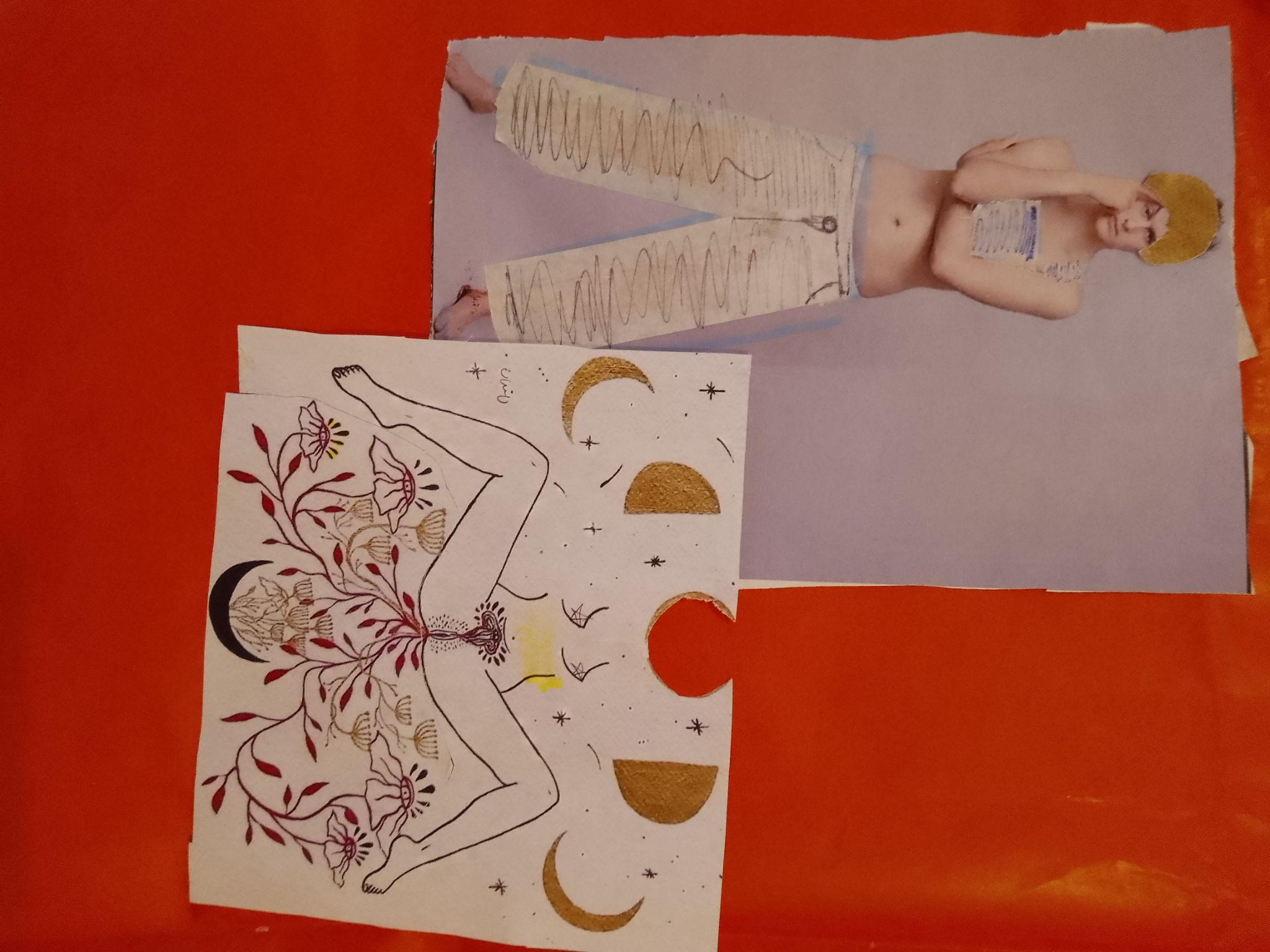 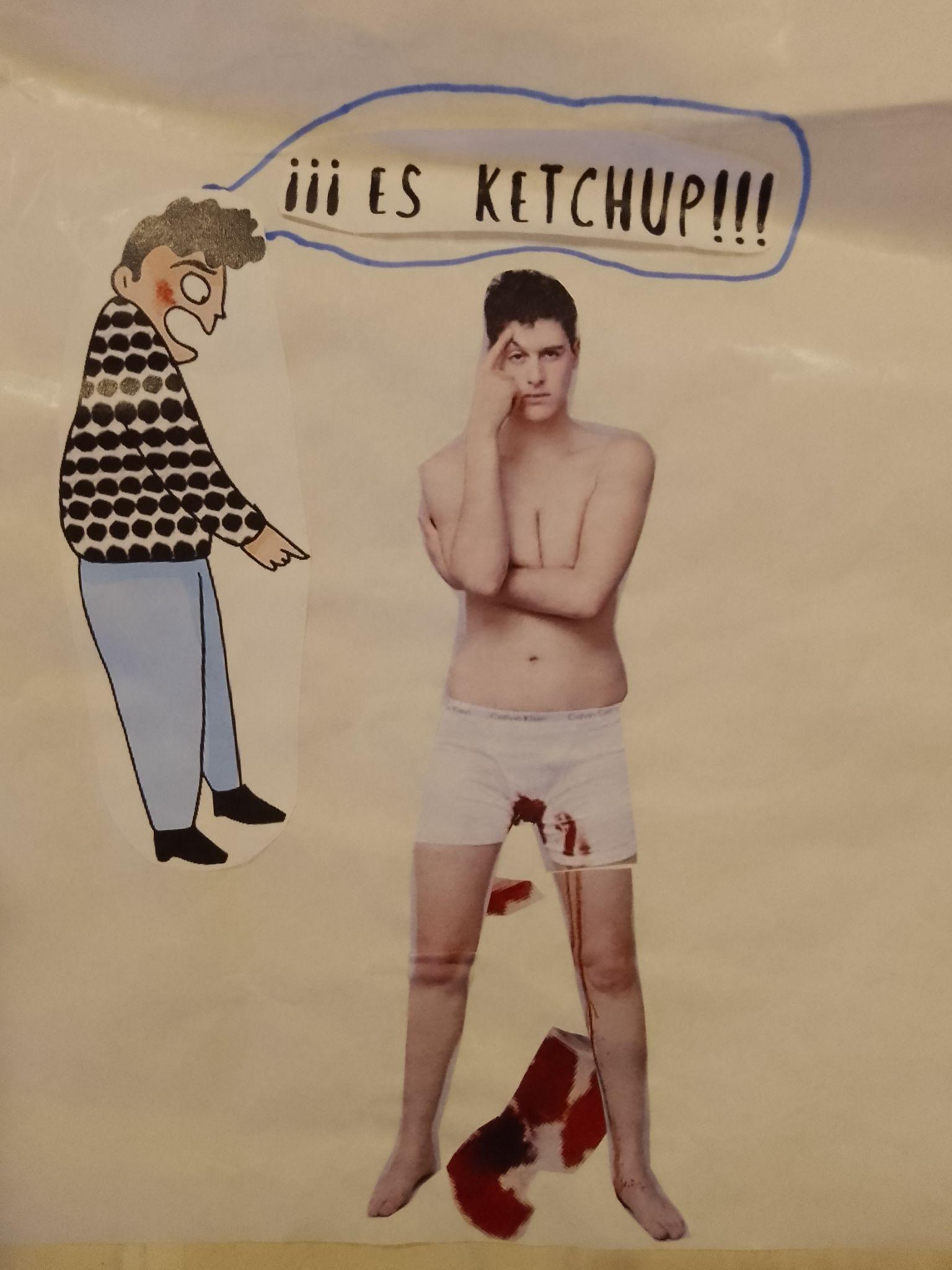 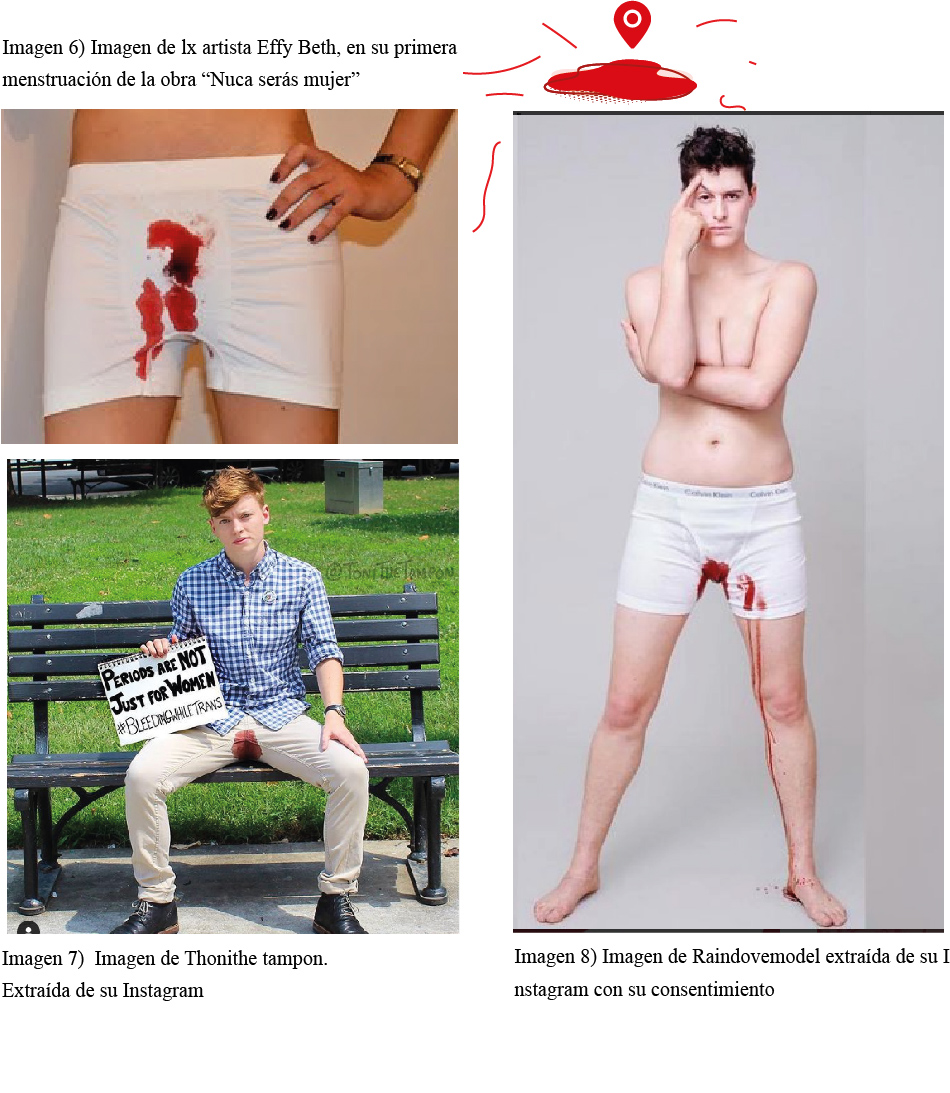 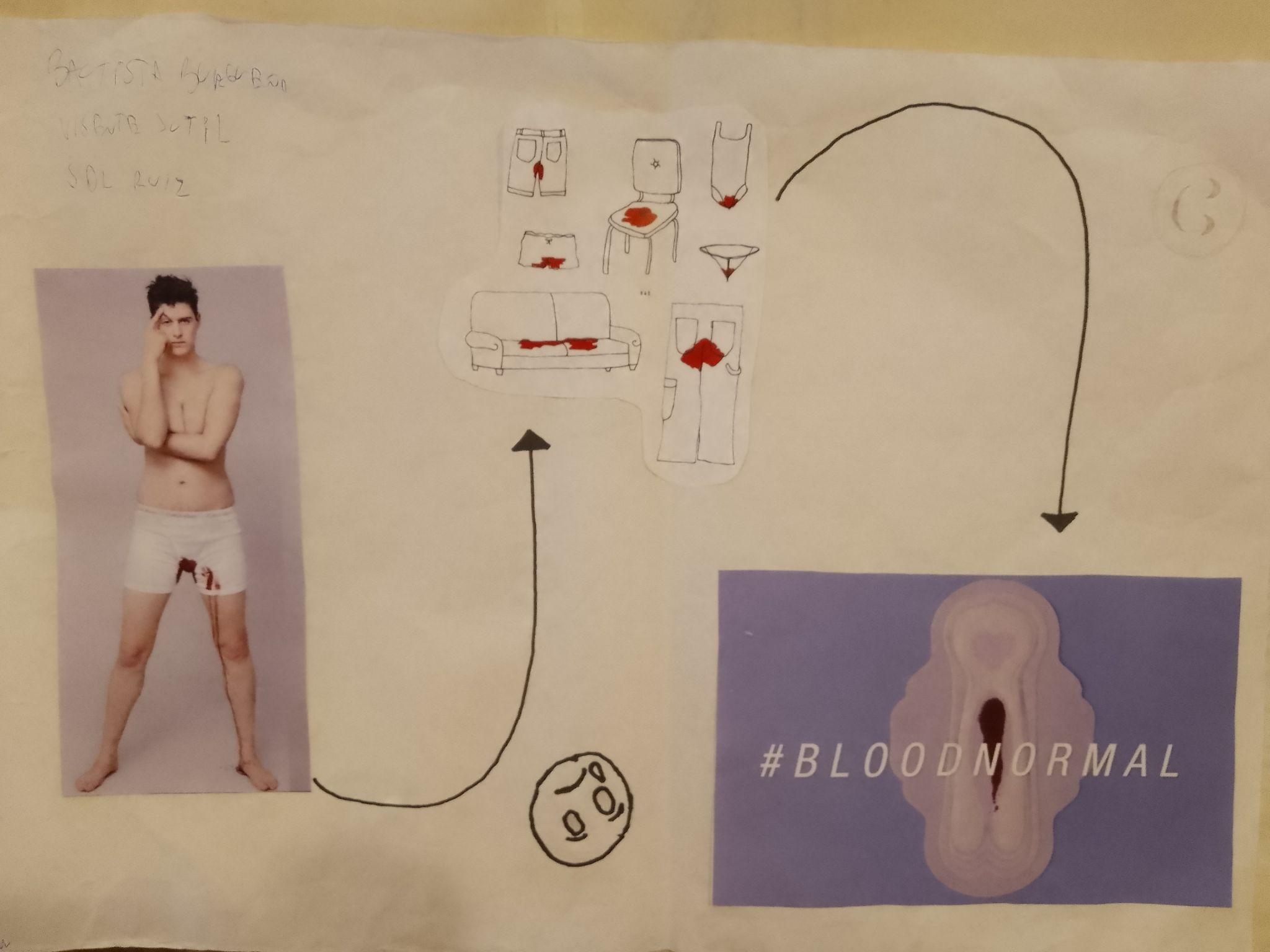 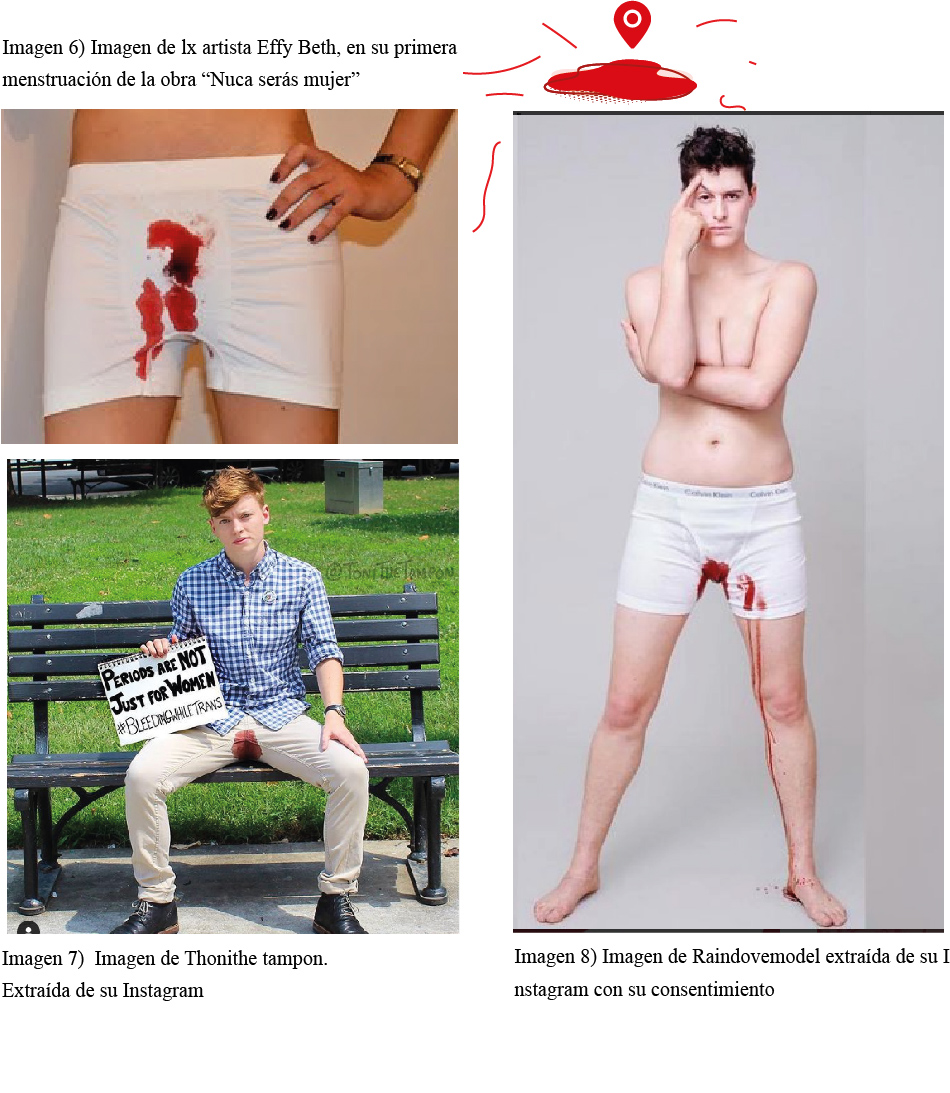 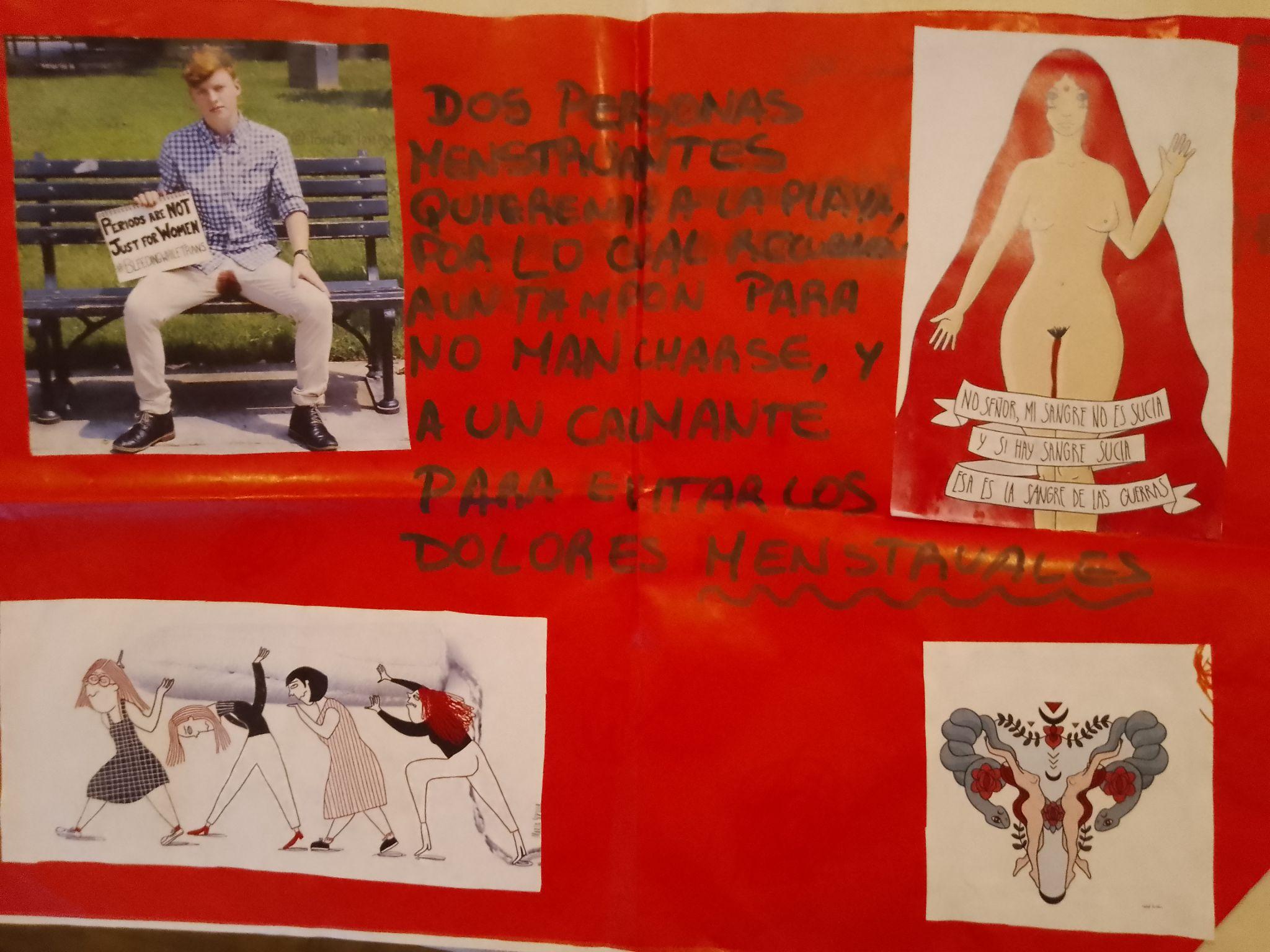 “Duas pessoas menstruadas querem ir à praia, então usam um absorvente interno para evitar manchas e um analgésico para cólicas menstruais”.
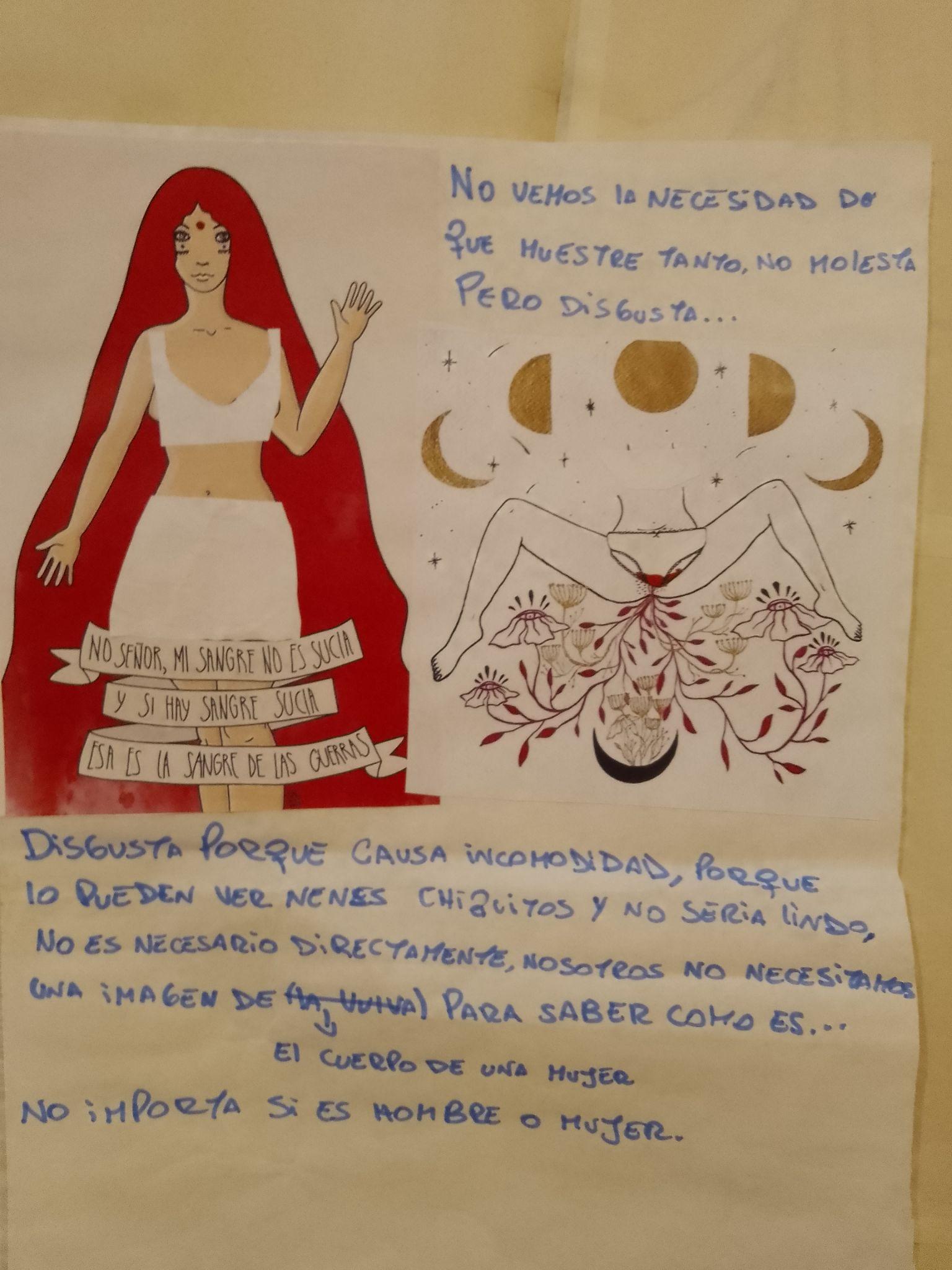 “Não vemos necessidade de ele mostrar tanto, não é chato, mas é chato…
É desagradável porque causa desconforto, porque crianças pequenas podem ver e não seria legal, não é necessário de jeito nenhum, não precisamos de uma imagem do corpo de uma mulher para saber como ele é... não importa se é um homem ou uma mulher."
(in)conclusões
Com estas contravisualidades (Mirzoeff, 2016) torna-se visível a caracterização heteronormativa dos corpos e dos espaços (Ahmed, 2019).
Eles caracterizam a visualidade da diferença (Pollock,2013) do ideal do corpo masculino a-menstrual (Tarzibachi, 2017)
De uma performatividade do olhar formas como a retórica sobre corpos menstruados opera, eufemismos
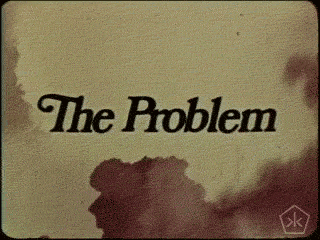 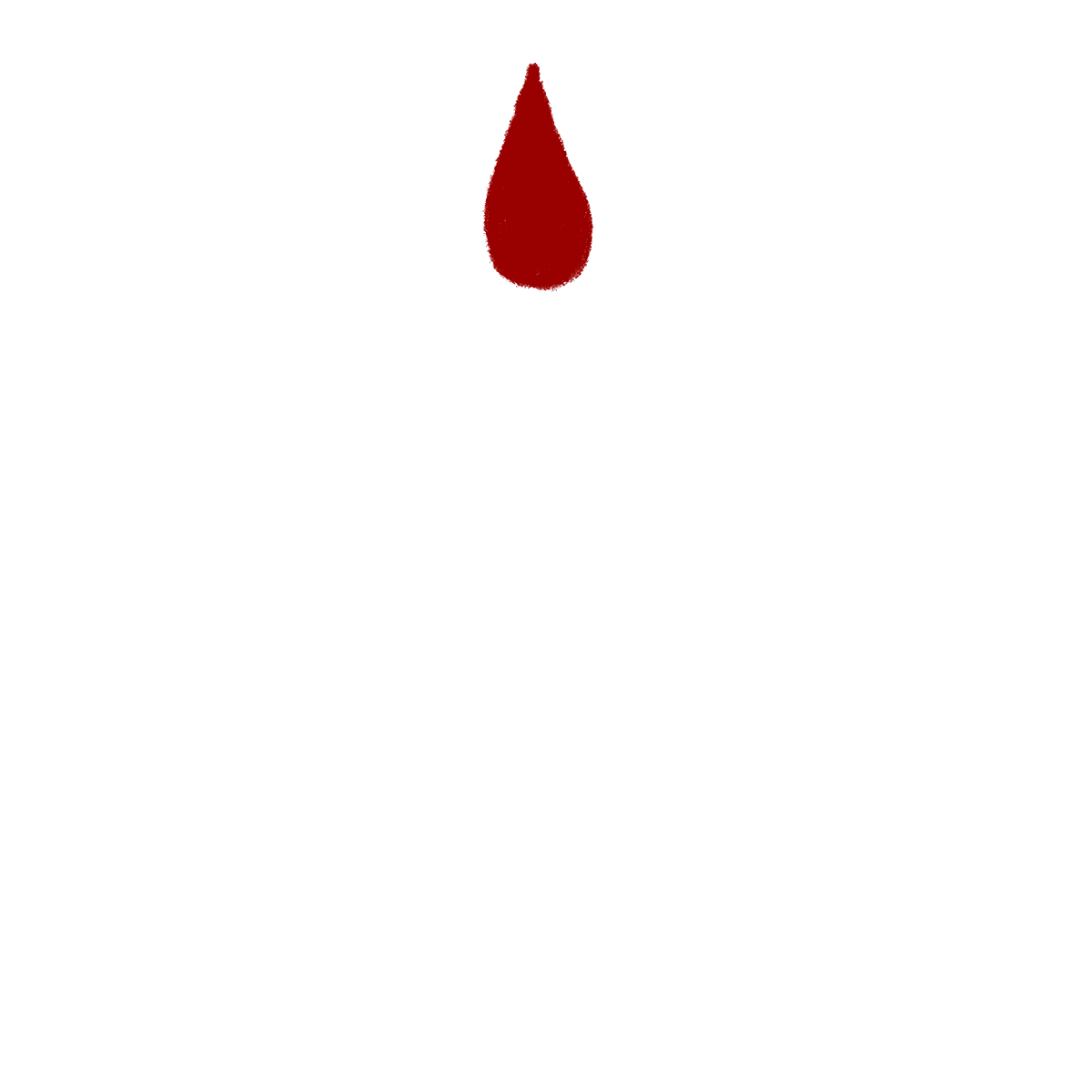 Entre emergências e os emergêntes, que narrativas e experiências 
ignoramos sobre pessoas menstruadas?
Essas visuais são emergentes ou emergenciais?
Elas preveem novas imagens e imaginários do corpo menstrual social?
Perturbar o regime escópico pode causar rupturas e interrupções na bionormatividade de pessoas menstruadas?
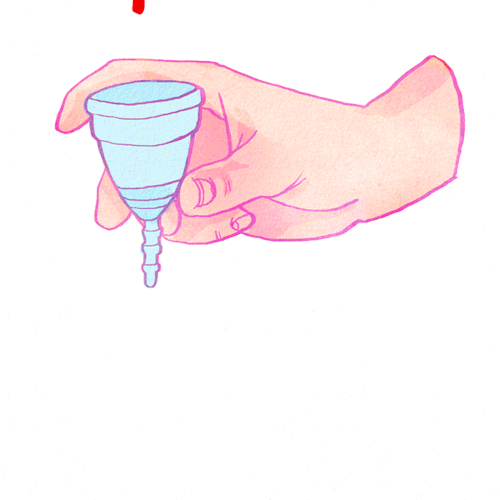 Menstruar é 
político!
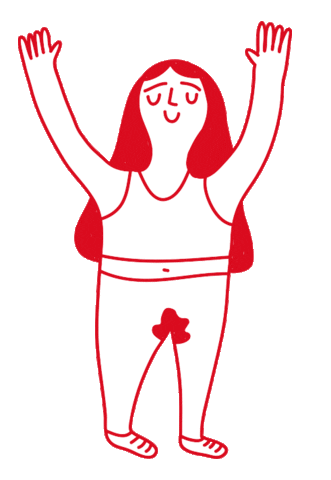 Muito obrigades!
obaronezallocco@gmail.com
Menstruales tautologías (est)ético-políticas 
Cartografías menstruales de reXistencia. Reflexiones epistemológicas y (est)ético políticas de visualidades
Más …